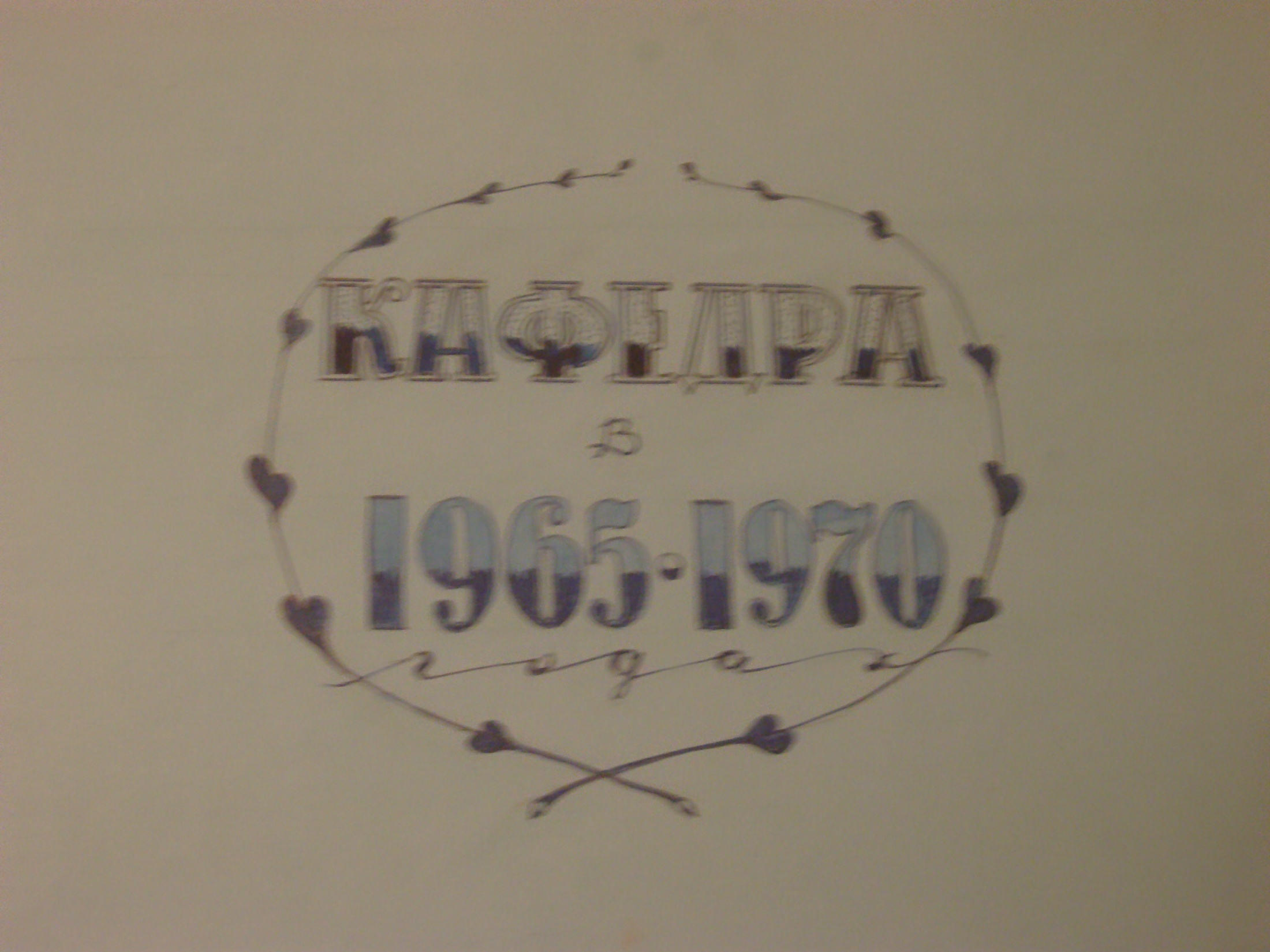 В 1930г. Кафедра имела
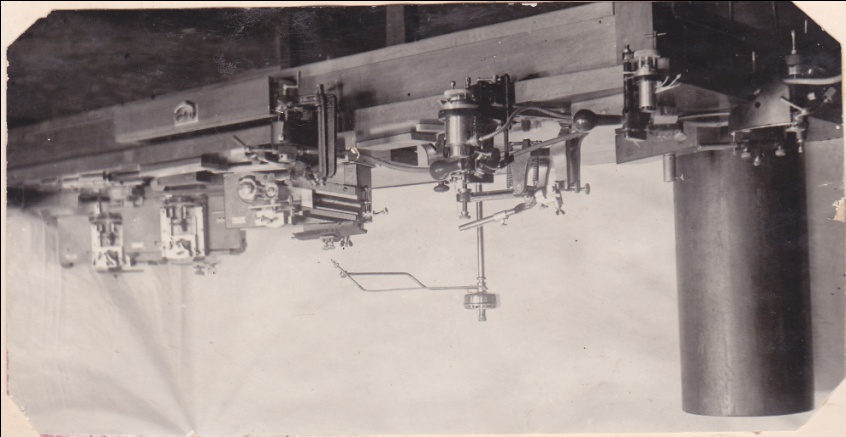 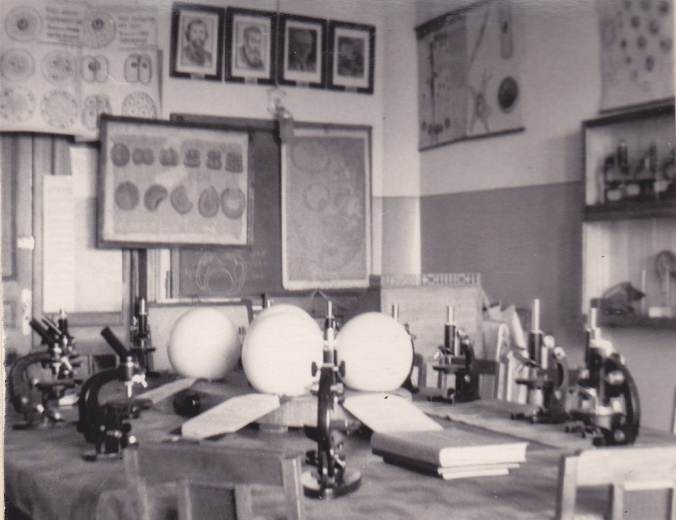 5микроскопов
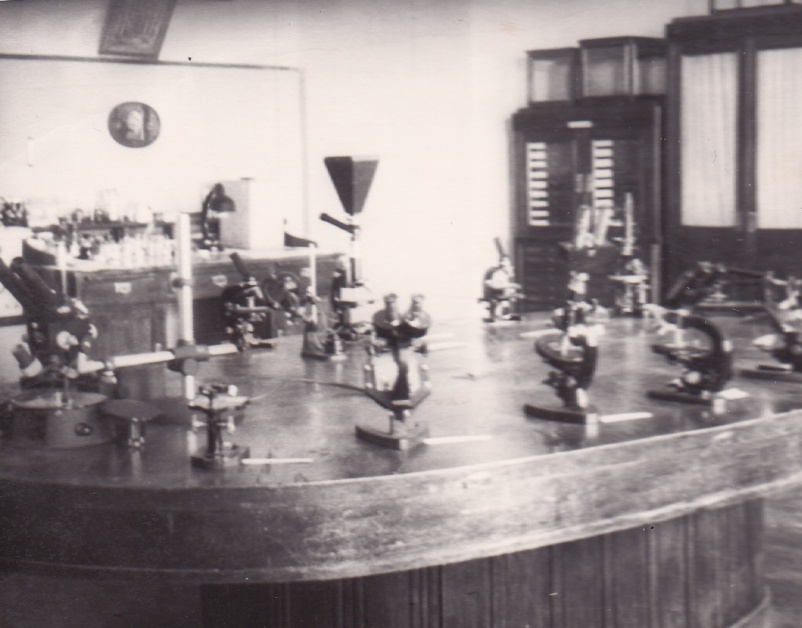 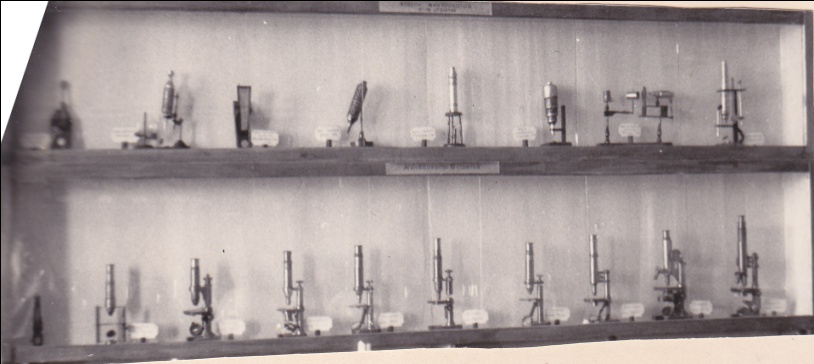 1965
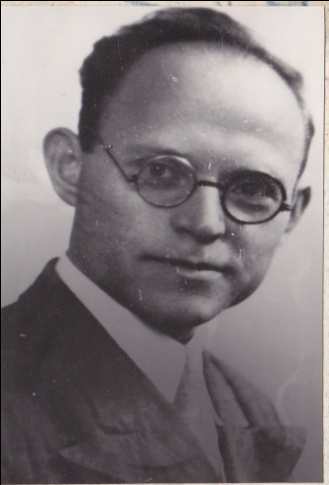 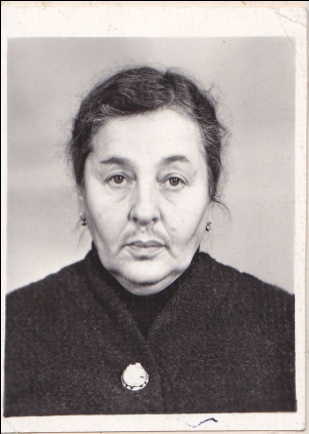 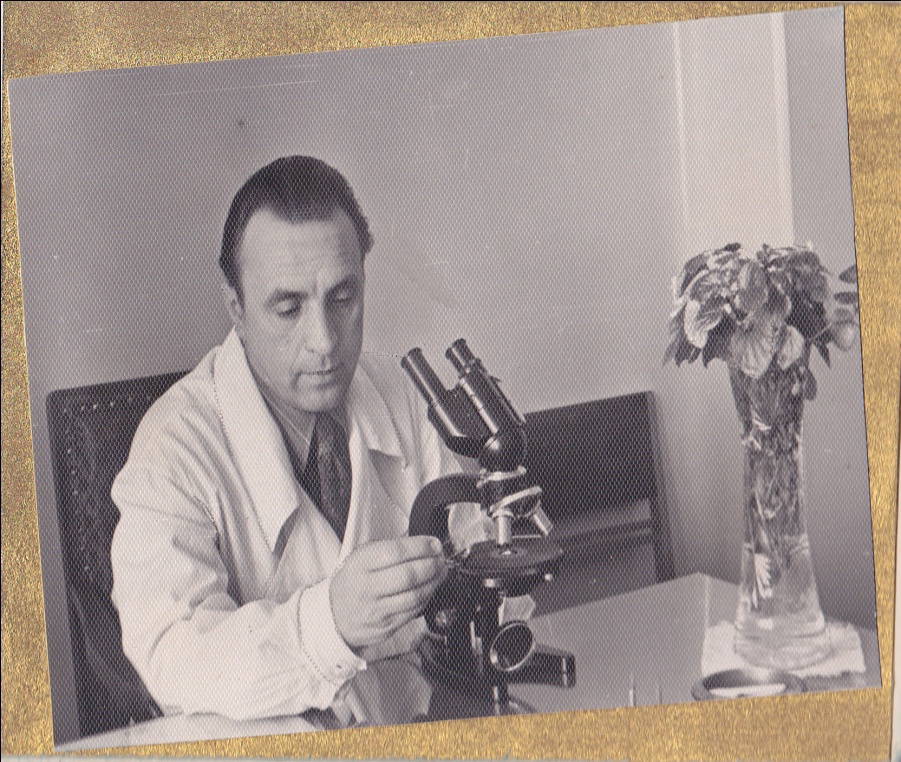 Асс. Д.С.Гордон
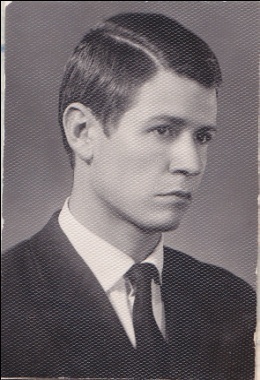 Доц.С.М.Тюрин
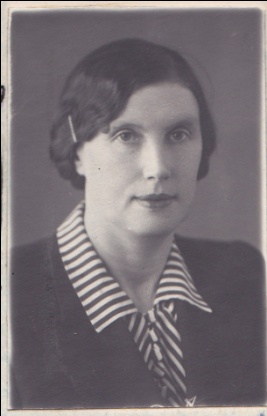 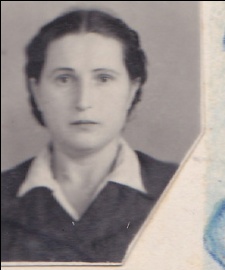 Аспирант 
Ю. Д. Оборотистов
Проф. Кириллов Е.А.
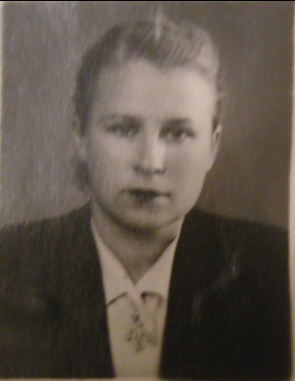 Асс. Н.Е.Швырева
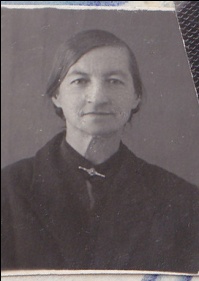 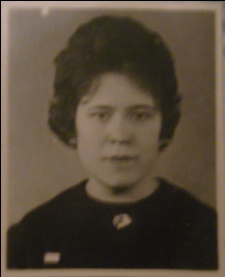 Препаратор Т.А. Серкова
Асс. Н.Л.Шульгина
Научный студенческий кружок
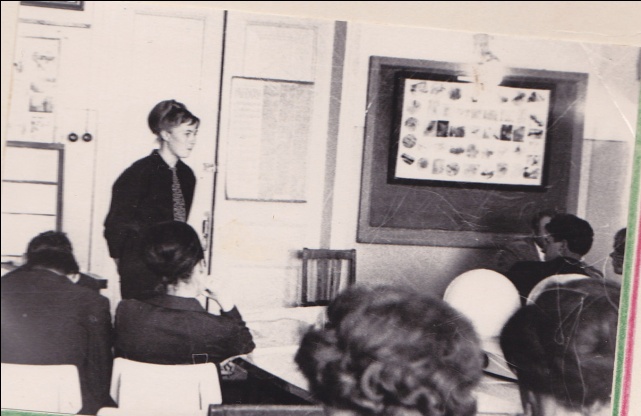 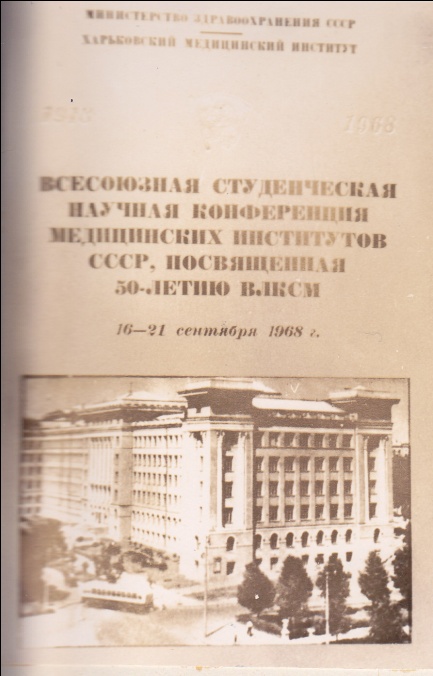 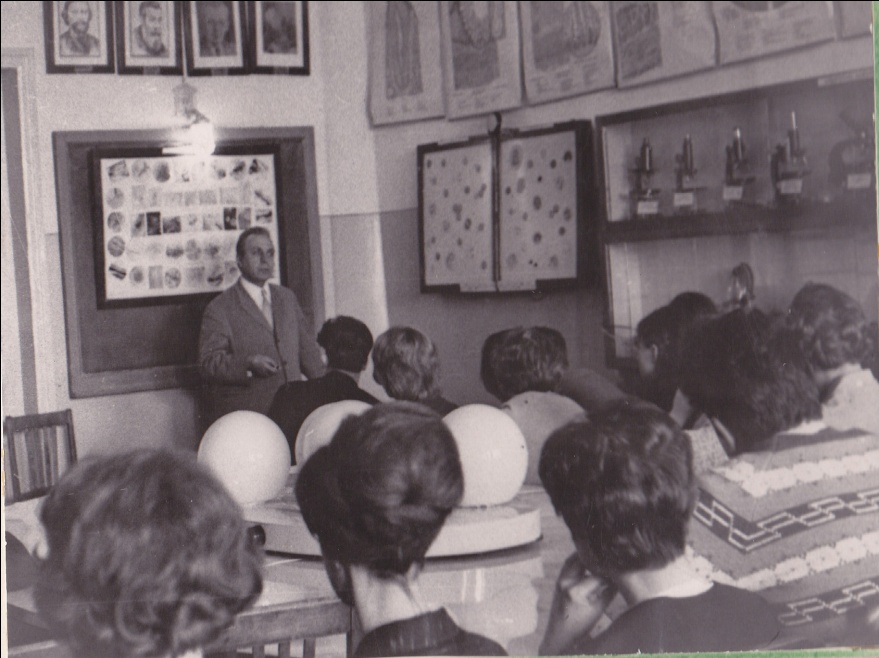 Доклад делает студент 6курса Г.Здот(1968 г.)
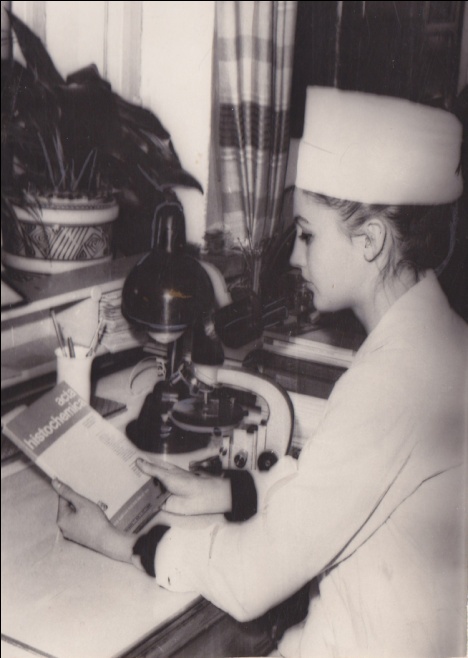 Заседание кружка проводит проф. Кириллов Е. А.
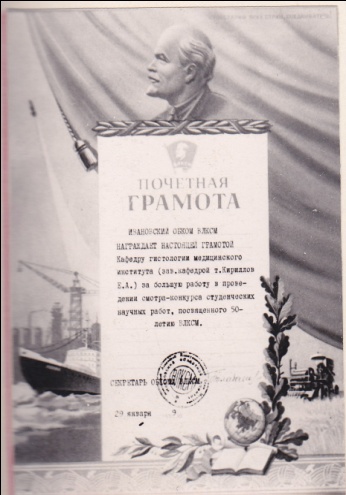 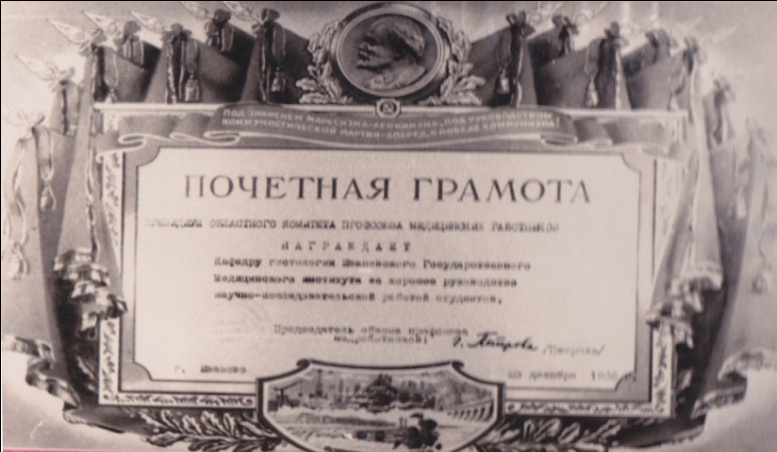 Староста кружка Оборотистова А.
Зав.кафедрой,профессор-1
Доцентов-2
Ассистентов-4
Лаборантов-3
Препаратор-1
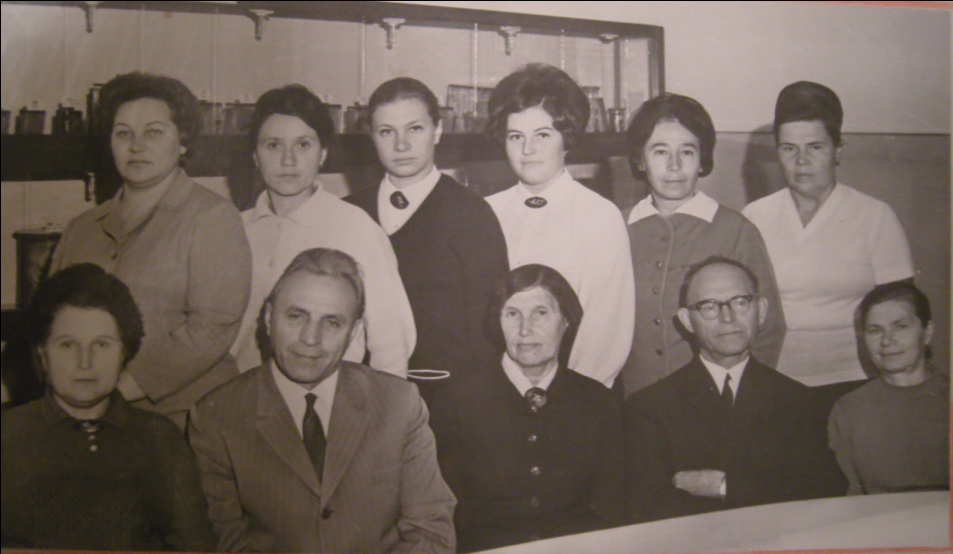 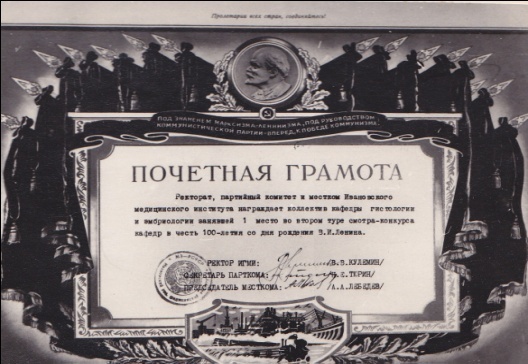 Коллектив сотрудников в 1970 г.
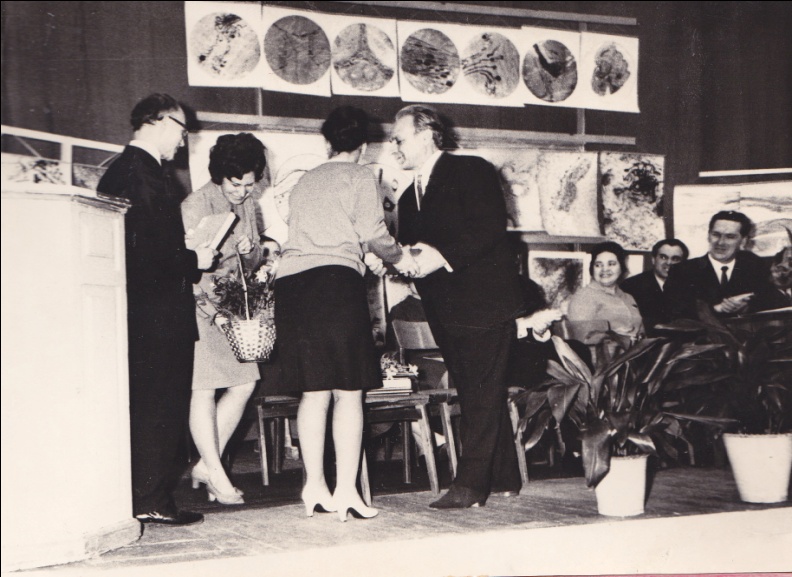 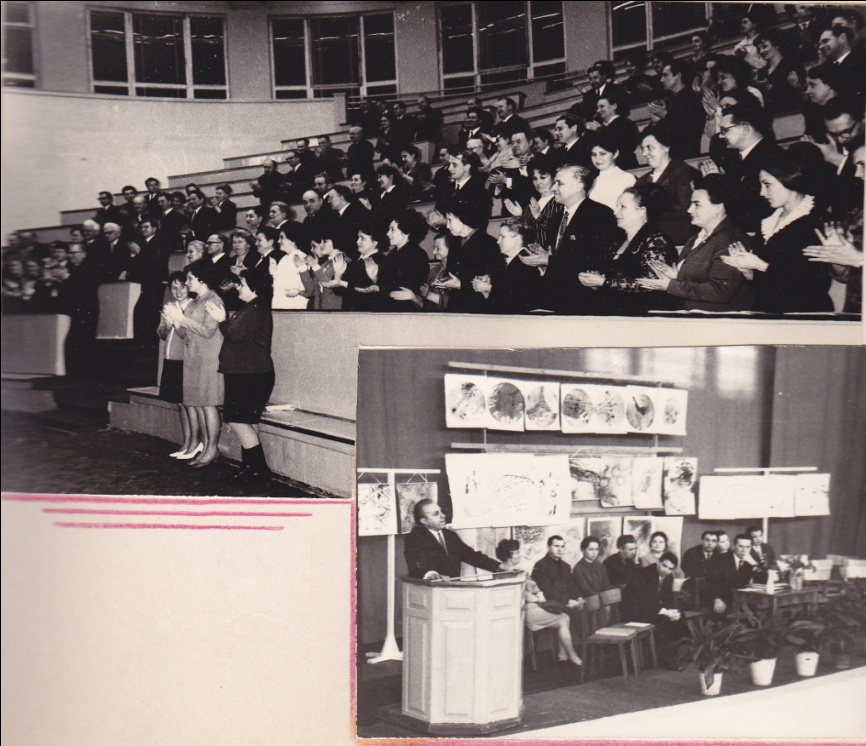 20февраля 1970года Кирилловым Е.А. была произнесена «актовая речь» на заседании Ученого Совета
Учебно-методическая работа
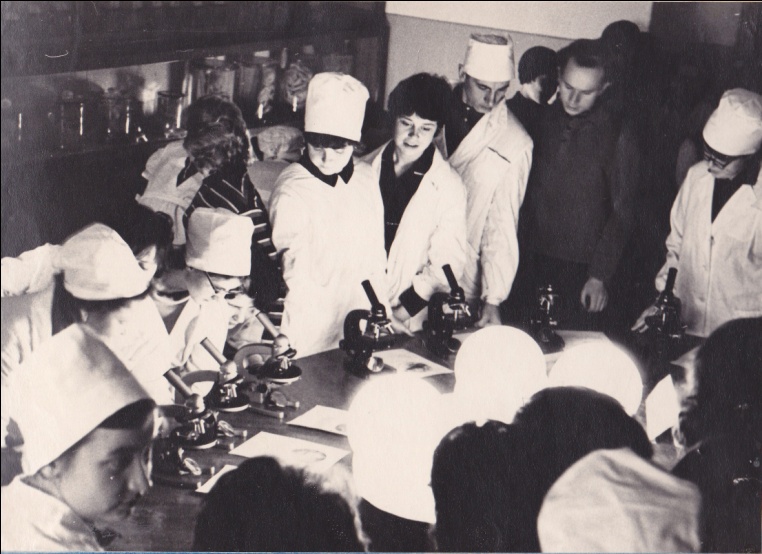 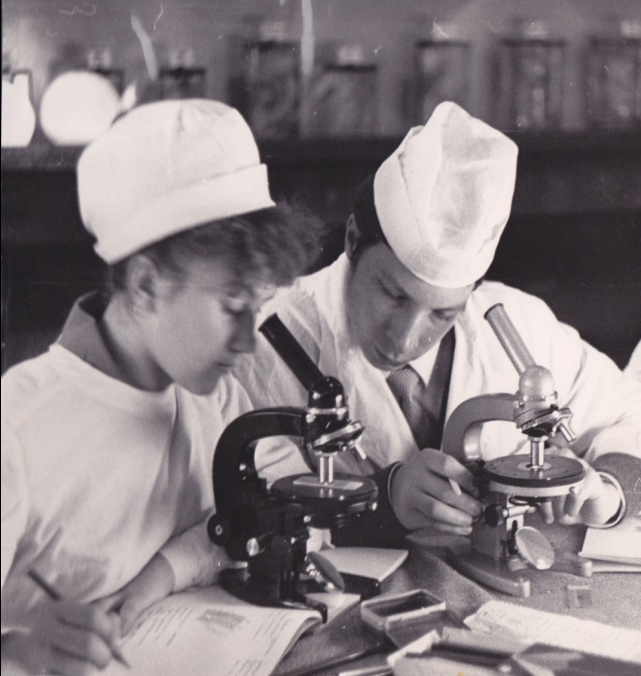 Группа студентов 2-го курса на практическом занятии
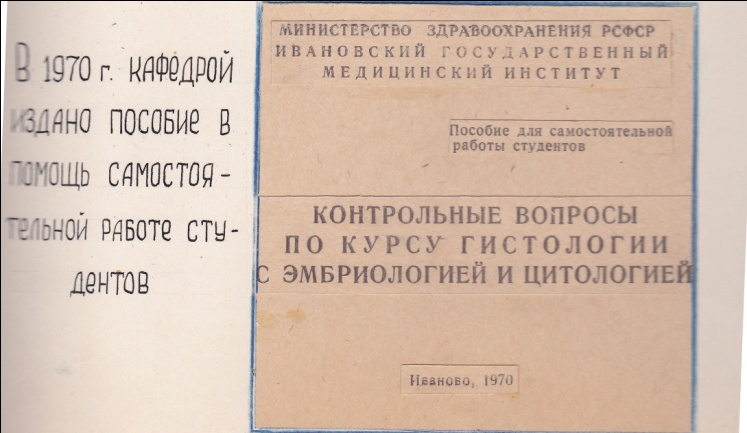 За выполнением очередного задания
Воспитательная работа среди студентов
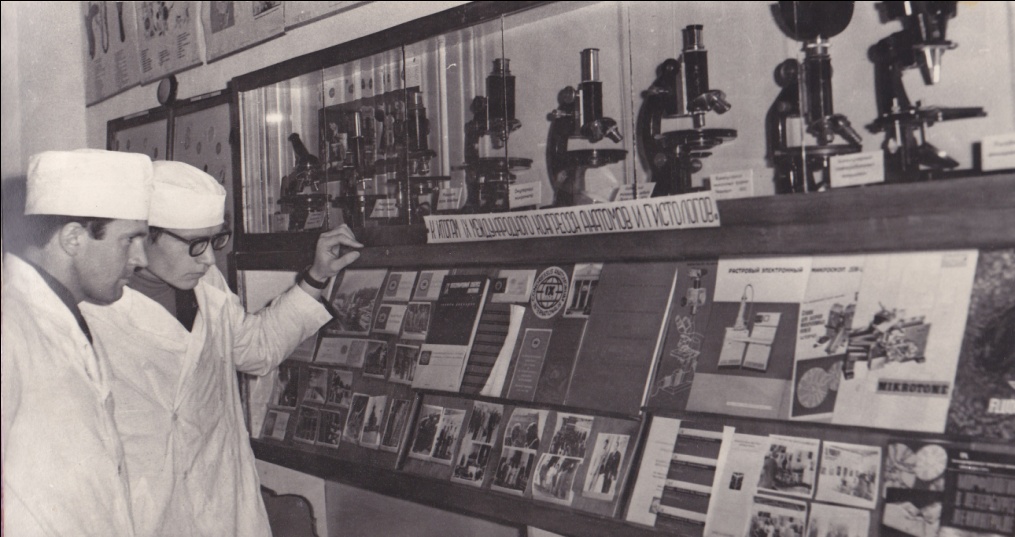 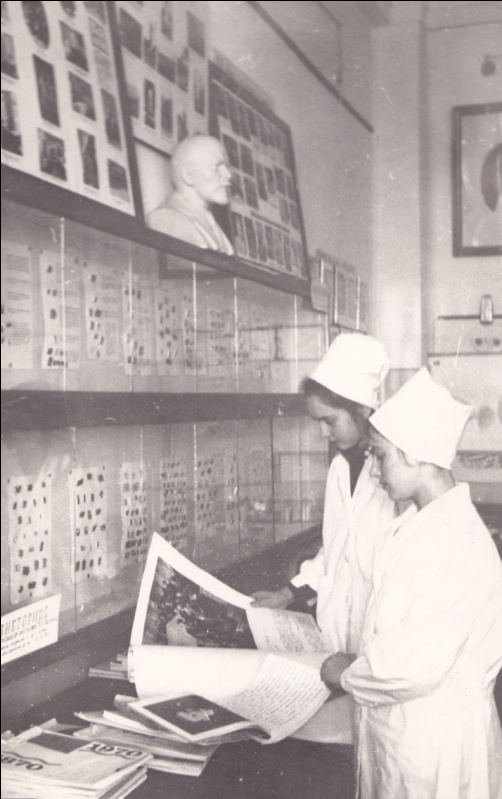 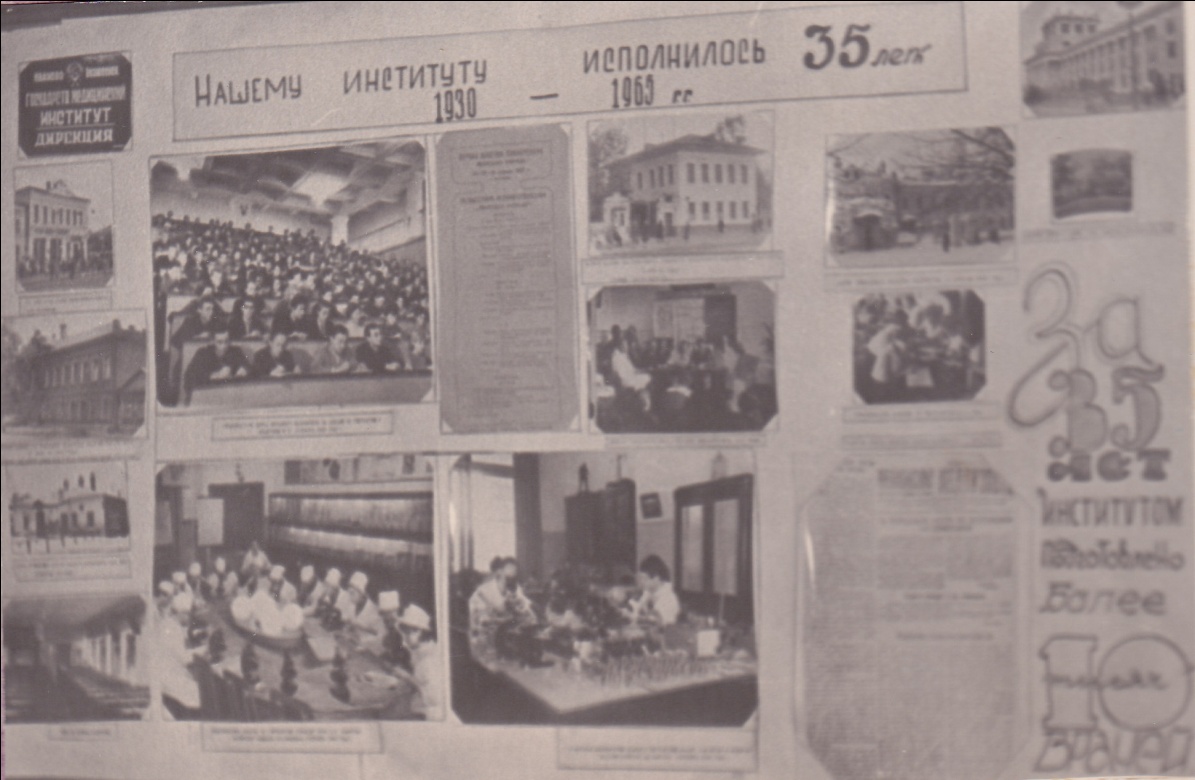 Выставка, посвященная 100-летию со дня рождения В.И.Ленина
Иностранные гости на кафедре
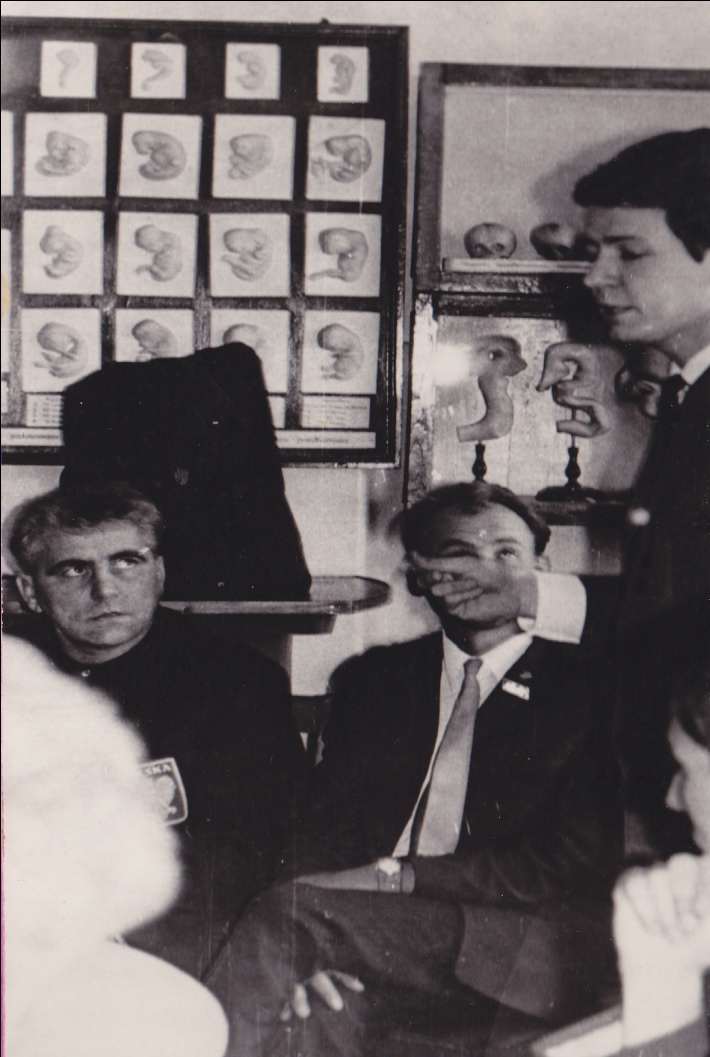 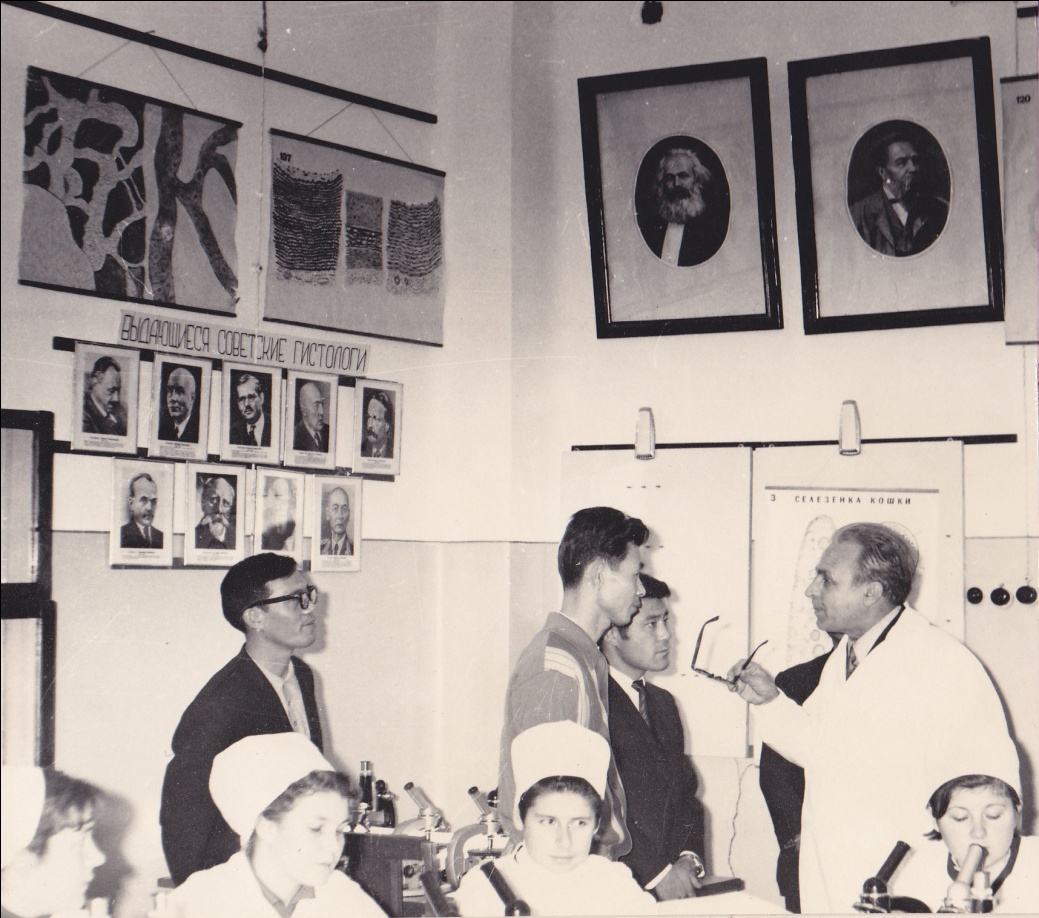 Японская делегация(1970г.)
Польская делегация-1968г.
На кафедре устраиваются выставки на различные темы
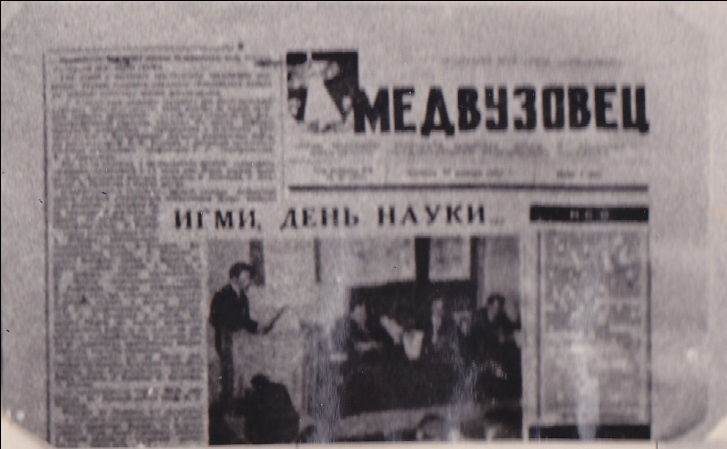 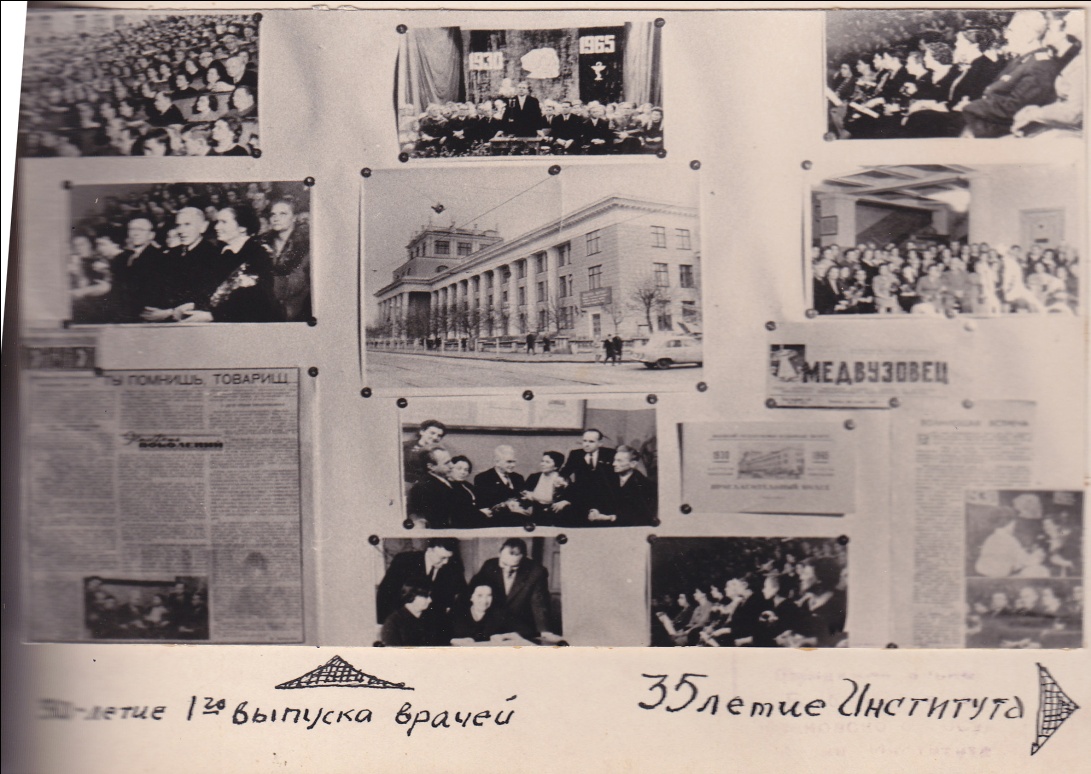 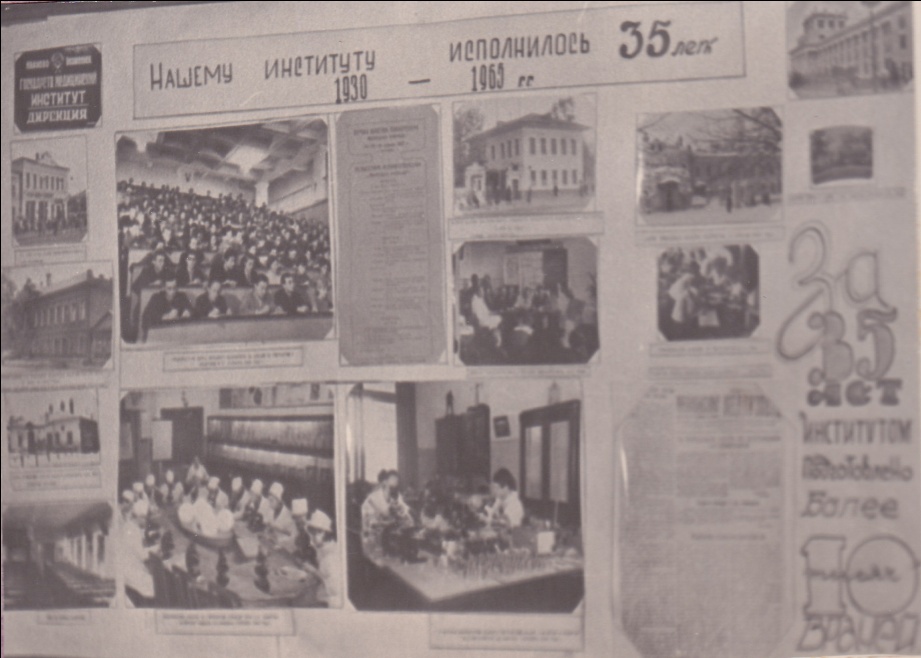 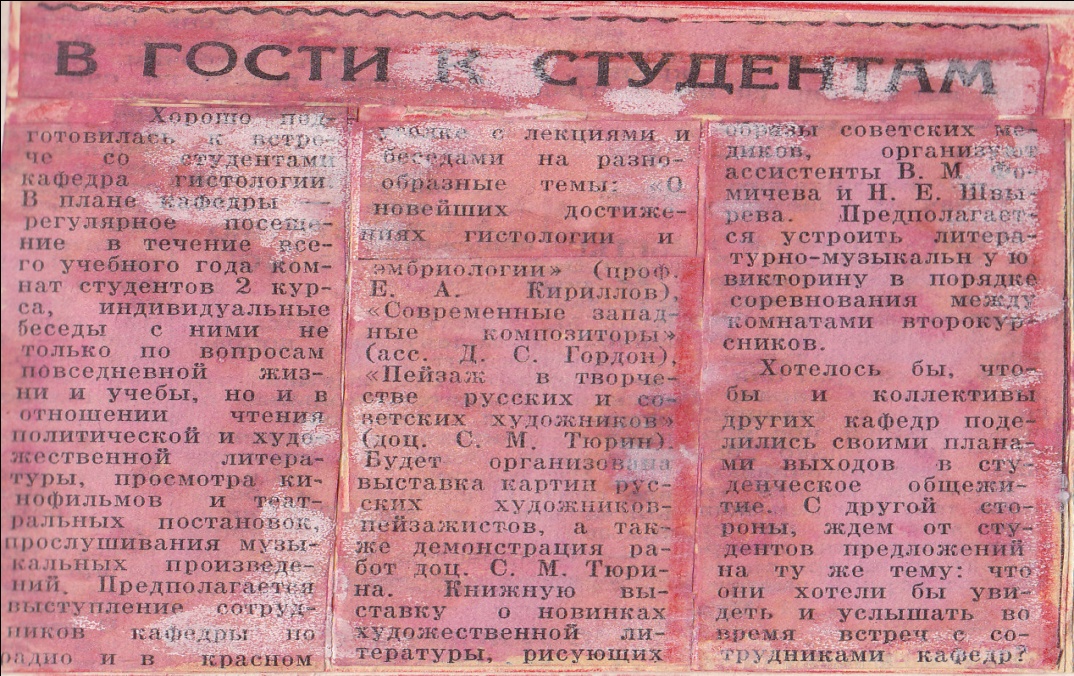 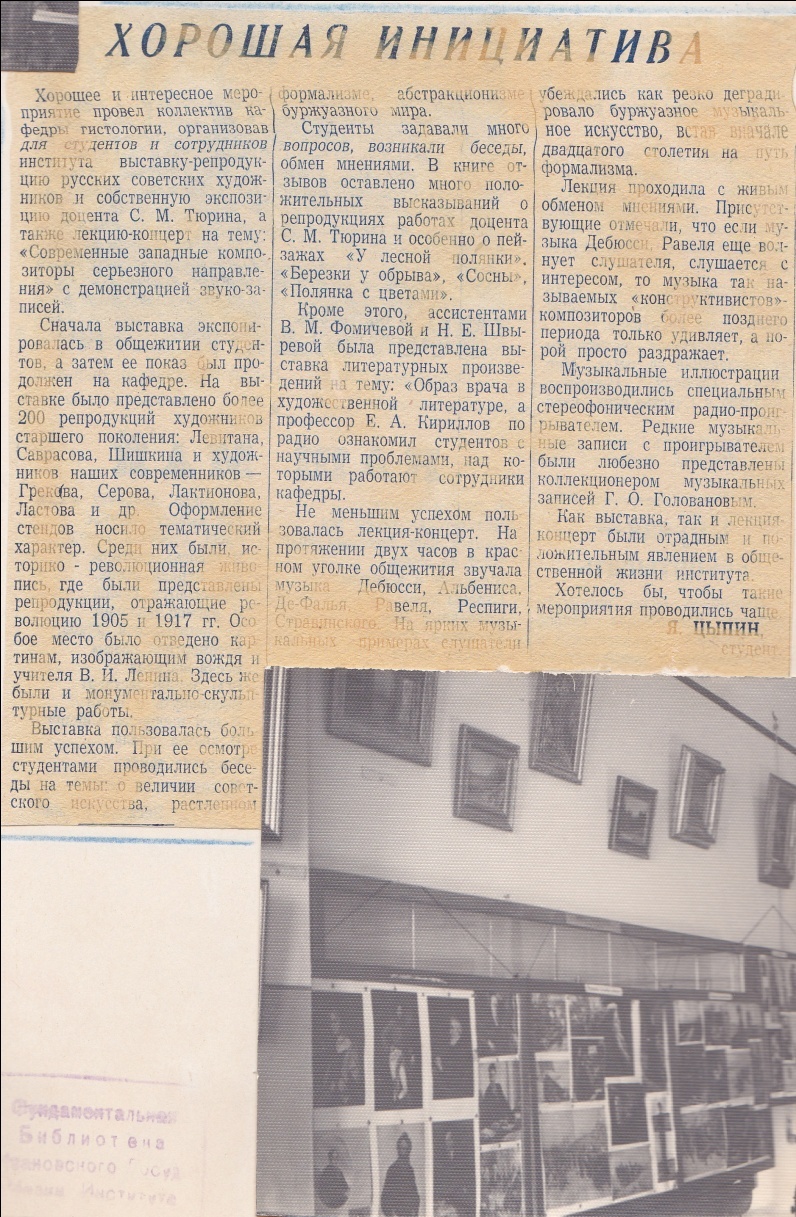 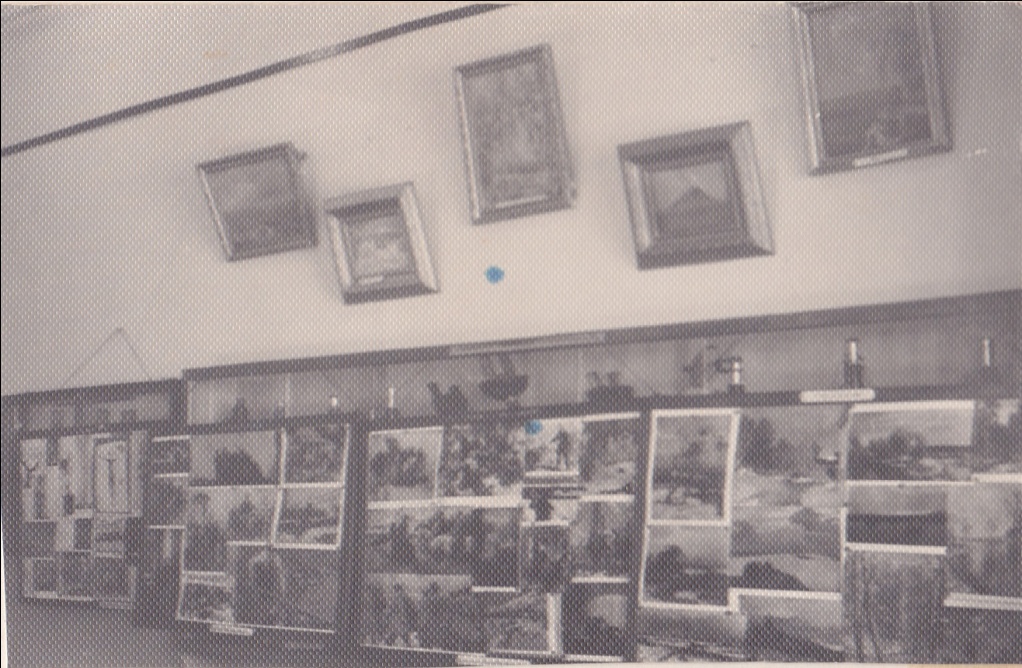